NPRR1230


Freddy Garcia
NPRR1230
Addresses operating conditions observed last summer for what is now South Texas Export IROL
South Texas Export IROL: as system nears generation scarcity, SCED relaxes the IROL constraint because the optimization engine deems a shadow price cap violation ($5251/MW) a lower cost solution compared to a power balance penalty ($5000 times {MW of generation needed to be redispatched to solve the constraint})
i.e. Hurting-Resource LMPs are not low enough for SCED to issue a curtailment
ERCOT is currently using HDL overrides to help mitigate the constraint
Requires manual operator intervention
Difficult for the market to hedge/predict
NPRR1230 proposes to increase the Shadow Price Cap for some IROLs
Establishes a transparent method for determining a new shadow price cap for an individual IROL if needed
SCED will receive the signal to continue to manage the IROL
Allows for the continued use of market tools
Control Room Operators can focus on near-scarcity conditions
2
LMP with current IROL Shadow Price Cap
Locational Marginal Prices for Energy
Shadow Price of the Constraint “c”
Shift Factor of the bus on Transmission Constraint “c”
Also known as System Lambda (λ)
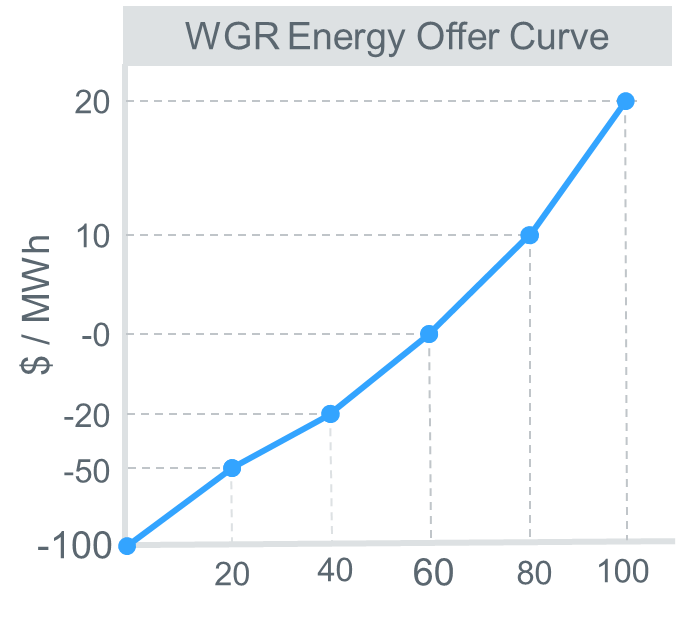 If LMPbus is greater than the Resource’s offer, SCED will violate the constraint under today’s rules.
For constraints with severe consequences (i.e. IROL), a higher shadow price is warranted to protect the system from severe outcomes.
Tradeoff is in the power balance constraint.
MW
3
IROL Shadow Price Cap Proposal
New IROL Shadow Price Cap
Power balance penalty
Mitigated offer floor
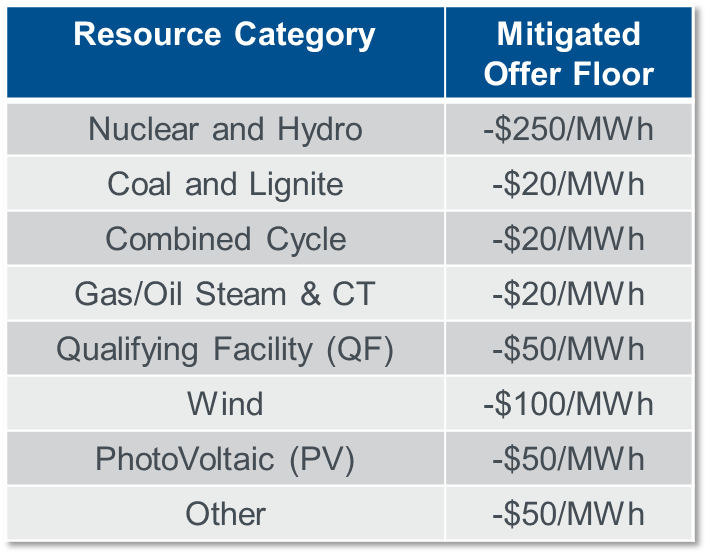 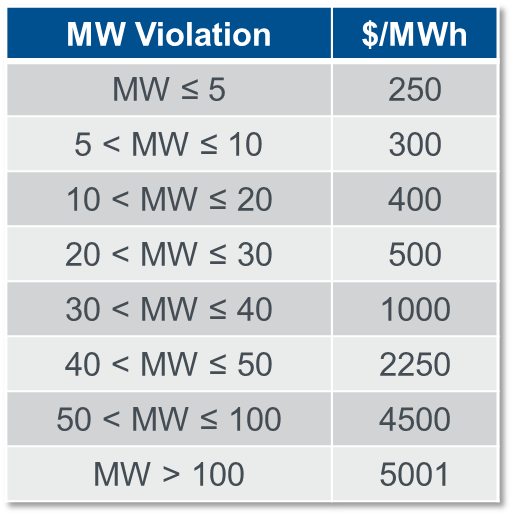 4
Resource H
Frequency Bias = 895 MW/0.1Hz
Sum of HSL – LSL at Unit = 996MW
Resource H = Unit 9
Resource Shift Factor = 0.251
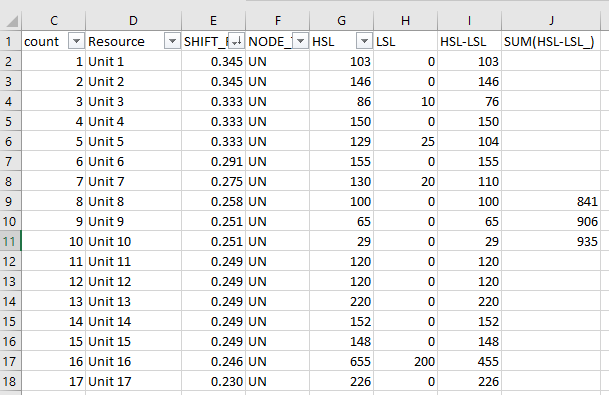 5
LMP Calculation with new Shadow Price Cap
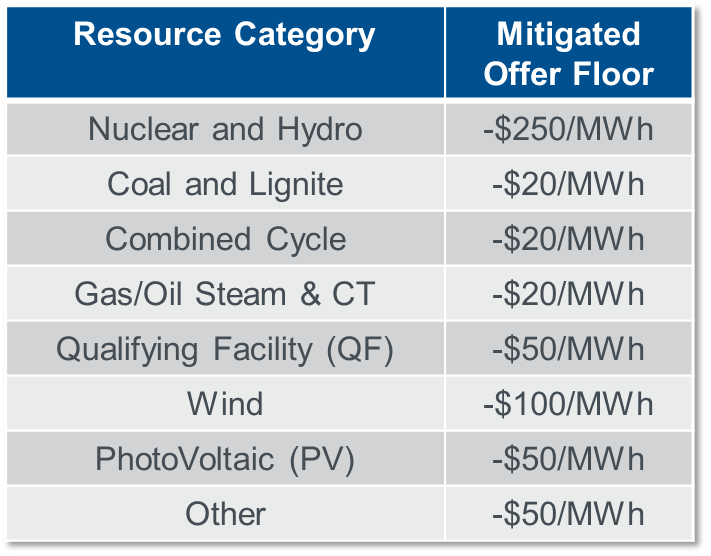 6